106學年度畢業滿1年畢業生系所流向追蹤回收比率
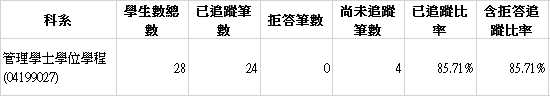 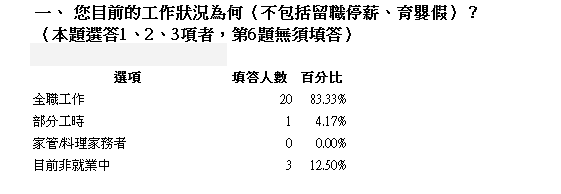 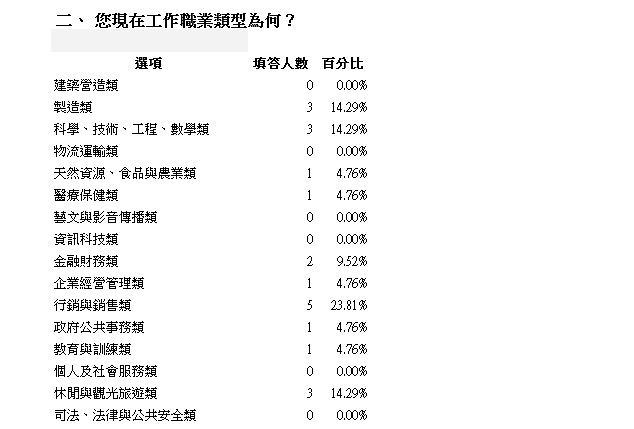 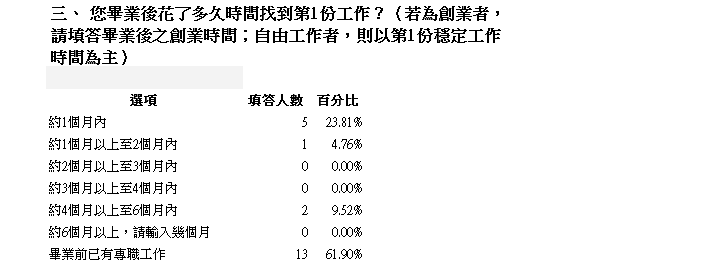 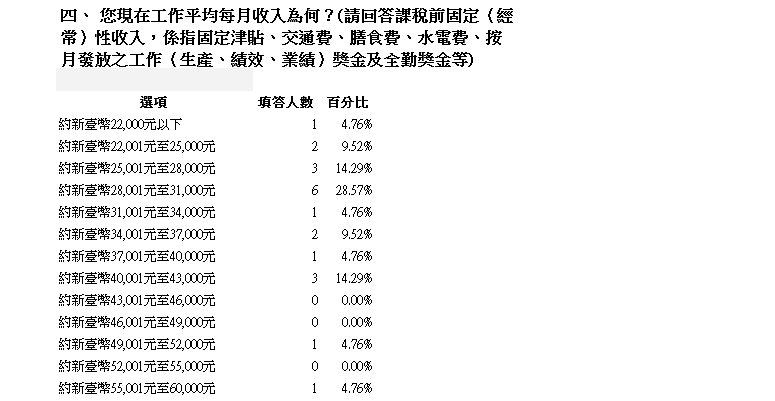 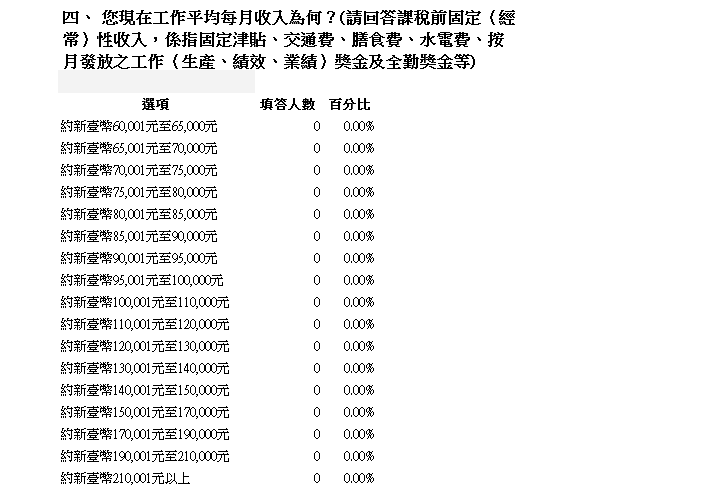 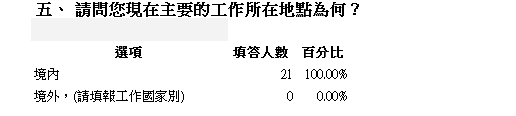 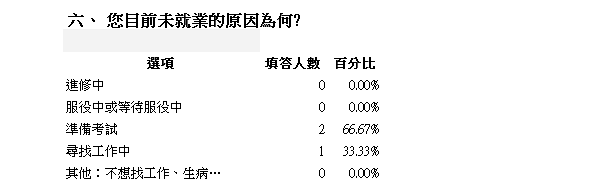 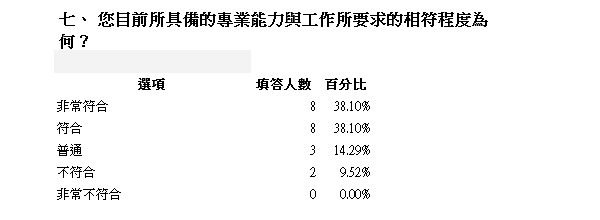 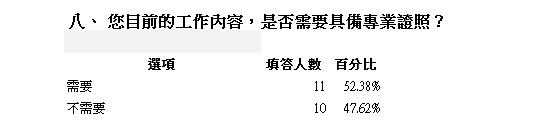 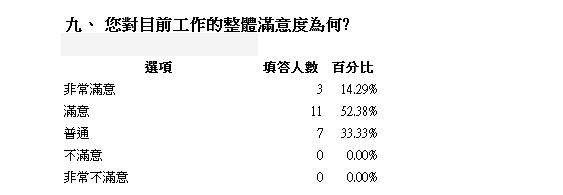 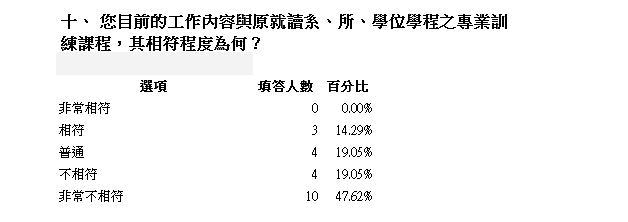 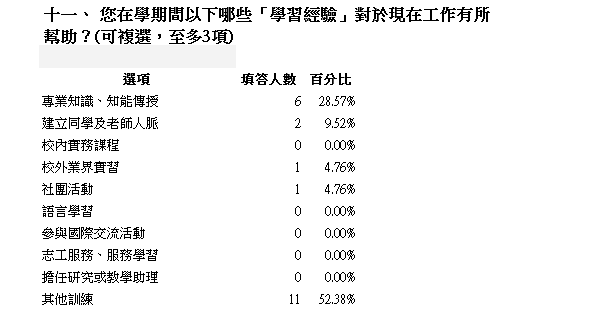 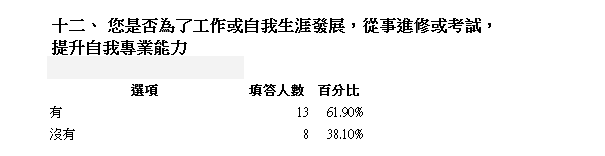 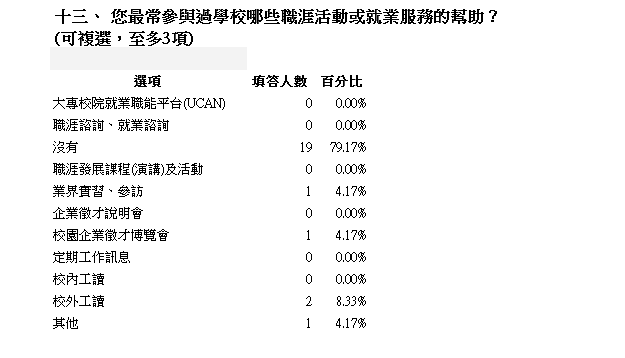